G-CEL 2020

A Deeper Look at the 1% Cap for
the Alternate Assessment    .
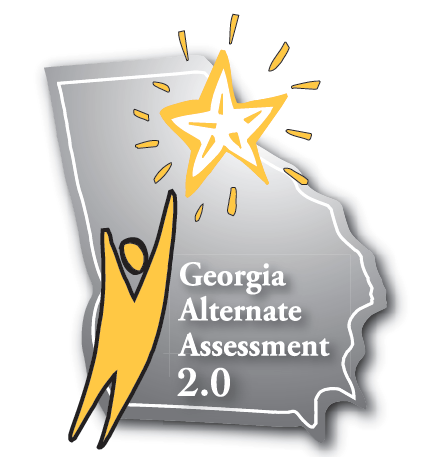 August Ogletree, Ph.D.                                      March 9, 2020
Crystal R. Callaway, M.ED.
Georgia’s Systems of Continuous Improvement
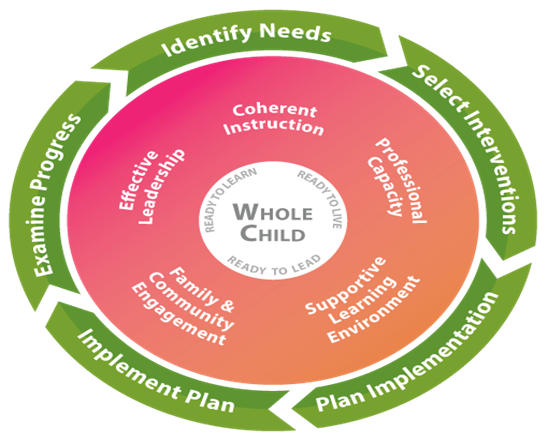 http://www.gadoe.org/Curriculum-Instruction-and-Assessment/Special-Education-Services/Pages/default.aspx
December 2018
2
[Speaker Notes: The Georgia’s Systems of Continuous Improvement. Is a Formula for Success. The Georgia Department of Education  utilizes the Systems of Continuous Improvement cycle for student improvement.  

It addresses five key areas to support the student. 

Coherent Instruction, this system articulates and guides the what and how of instruction

Professional Capacity, this system develops a quality staff to reduce the variance of quality in instruction throughout the school

Supporting Learning Environment, this system ensures that the student’s school participation and willingness to expand major effort on classroom learning

Family and Community Engagement, this system develops quality links between local school professionals and the parents and community the school is intended to serve

And finally Effective Leadership, this system sets the direction for the school, ensures that the school’s staff  is capable of meeting that direction, and makes sure the organization functions according to its mission.

The Key is that  we, as educators, are addressing the needs of the whole child. For more information on the Georgia’s Systems of Continuous Improvement, you may visit our website.]
Purpose
Review the alternate assessment 1% Cap and ESSA
Understand the 1% Cap calculation

Know where to review the Publicly Released Justifications
Understand how Disproportionality Data are calculated

Know how to interpret Disproportionality Data
View and Analyze Georgia Alternate Assessment 2.0 (GAA 2.0) Data

Understand how students are eligible for the GAA 2.0 
Discuss questions for IEP teams considering if a student is eligible
1% Cap on AA-AAAS Participation
1% Cap as outlined in ESSA
Federal Government places a 1% cap on states for alternate assessment participation

Federal Government prohibits a local cap on alternate assessment participation

States must request a waiver to the 1% cap if they exceed the waiver

States must calculate the percentage of students participating in alternate assessments by LEA and then collect and publicly report justifications for those LEAs that exceed a 1% cap
1% Cap Waiver and Georgia
The Federal Government is looking for a steady decrease in the percentage of students participating in the alternate assessment
Evident the percentage
Evident in work included in the State Plan

Georgia has applied for and received a Waiver to the 1% Cap for the past 4 years

Waivers are posted on the Accountability Webpage
1% Cap Calculation for Georgia
1% Cap Calculation Detailed
ELA
Grades 3-8 EOG Test Scores
American Lit EOC Test Scores
ELA GAA Test Scores
Mathematics
Grades 3-8 EOG Test Scores
Geometry EOC Test Scores
Mathematics GAA Test Scores
Science
Grades 5 & 8 EOG Test Scores
Biology EOC Test Scores
Science GAA  Test Scores
Social Studies 
Grades 5 & 8 EOG Test Scores
Economics EOC Test Scores
Social Studies GAA Test Scores
Georgia LEA Justifications
70% of Georgia’s LEAs’ exceed the GAA 1% Cap
All LEAs that exceed the cap have submitted through the GAA 1% Application in the portal justifications for public release
 
Not asking for permission to exceed the 1% Cap
Not asking for approval for the reason the 1% Cap was exceeded

Justifications explain to the public why the 1% Cap was exceeded
Districts that violated the guidelines have been contacted for required submission of revised comments
[Speaker Notes: Updated this slide 01.24.2020]
Public Posting of Justifications
2019 Justifications will be publicly posted on the GaDOE Accountability Website
Special Education will use information from both the 2018-2019 and 2019-2020 to support identification of districts for Tiered Support
Disproportionality
Disproportionality
USED requires that waivers include assurance that disproportionality in GAA Participation among student subgroups is addressed

Disproportionality - the over-representation of minority students identified with a learning disability or other type of disability under the IDEA

Disproportionality is expressed as a relative risk ratio
Disproportionality Calculation
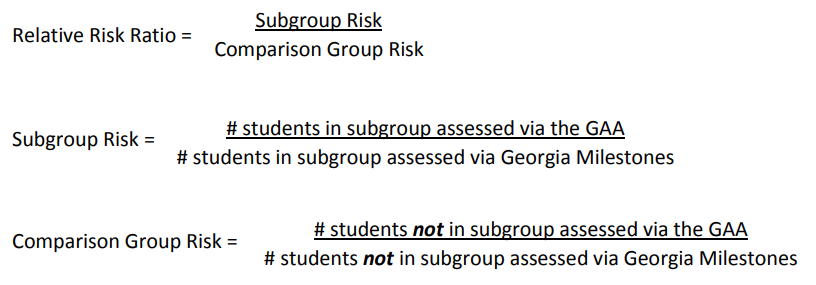 What do I need to focus on?
Is the likelihood of a student in a particular subgroup to be identified for GAA 2.0 participation significantly higher than other subgroups in my district?

Subgroups with higher rates indicate an increased likelihood for students in that subgroup to be identified for GAA 2.0 participation than students not in the subgroup.

The subgroup assessed via Milestones count must be greater than or equal to 15 for a relative risk ratio to be reported.

Use care when interpreting disproportionality as the count of students in the subgroup greatly impacts the disproportionality relative risk ratio
[Speaker Notes: Updated Slide]
Tiered Support
Tiered Support for GAA 2.0 Participation
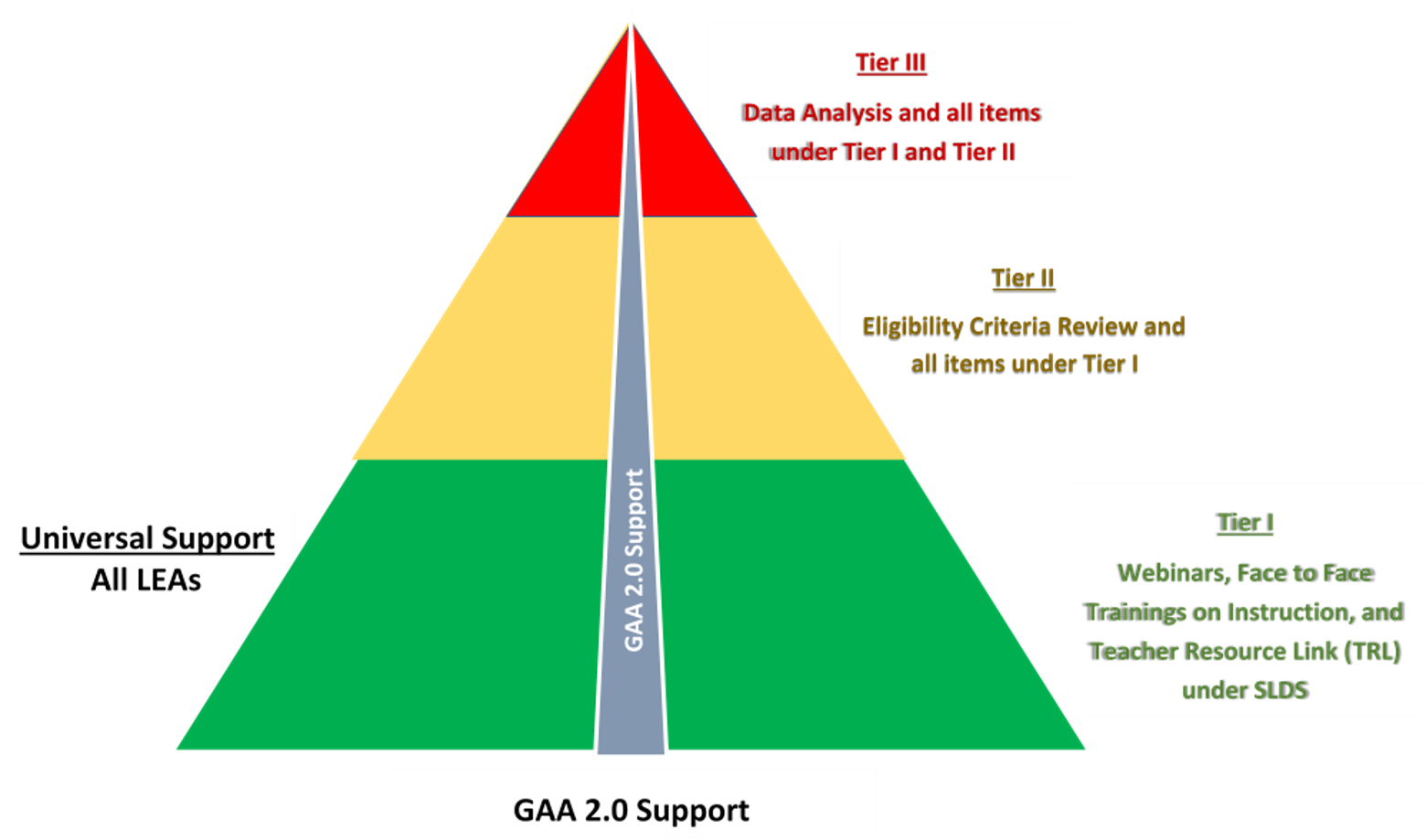 Leading with Instruction
Mode of Communication
[Speaker Notes: Reflecting on the appropriate student for the alternate assessment, the Students with the most significant cognitive disabilities.

Mode of Communication
How does the student communicate their wants and needs? 
Is our student verbal or non-verbal?
What type of device does the student need a high or low tech device?
Has training on the device been given to the teacher and parent?
How can the teacher evaluate if the device is appropriate for the student?  

Abilities
Gaze
Vocalize
Verbalize 
Smile (Agree)
Turn their head (Negate)
Turn attention to objects
Functional Vision (Undetermined)
Limited Ability to Understand Concepts

Settings
Time of Testing
Staff on Hand
Positioning
Reduce extraneous text
Reduce clutter 
Dark Room

Materials
Tangibles
Light Box
Manipulatives
Motivators  
Test Examiner Booklet

Presentation
Color Combinations
Attention to Items
Touching Items
Spacing Items
Repeating directions

Caution
Placement of Items
Reduce Noise
Reduce Traffic
Checking Devices]
Student Record Reports
View and Analyze GAA Data
Data Collections created a NEW Student Record Report.

SE066: Special Education Students reports by their PRIMARY AREA of disability

Data are available by:
System Totals
School 
Primary Area
Student Level with gender, grade level, age and race/ethnicity
Special Education Reports - SE066
System Totals
[Speaker Notes: Looking at the data what are some questions for some the LEAs? For example, LEA 0210 they had 1 student with Moderate Intellectual Disability. I would want to know if the student could benefit  from  Assistive Technology. The Special Education Department has teamed up with Tools for Life which is located at Georgia Tech to use their technology across the State of GA for our students. Does anyone see anything else?]
Using the Report
System Totals
Viewer can quickly view students who are taking the GAA 2.0:
By Grade 
By Primary Area

School Level
View totals by school
By Grade
By Primary Area

Student Level
Click on live links (numbers)
Gender, Race/ethnicity, age
Click here to view data by Grade and Primary Area, by School
[Speaker Notes: Here is that data]
Student Summary Information for SR084
Student Level Report in Student Record By school:

Students with Disabilities (SWD)
Pre-K Program (Special Education and others)
Alternate Math Sequence
Extended School Year (ESY)
GAA 2.0
Other non-SE (ex.: EIP. Migrant, retained…)
Live links to Student Level data for all data elements
Student Report - SR084
[Speaker Notes: SR084 students who took the GAA 2.0 are listed in the GAA column.]
Using the SR084
Total Students vs. Active Students 
Total students number displays a cumulative enrollment for year
Active students number displays the number of students currently enrolled

Use caution when using this number to calculate a percentage of GAA participants
Totals include students in non-testing grades
[Speaker Notes: The total number of students from LEA 907 vs. the Active students 14.  Non-testing grades 1st and 2nd]
Activity IThe Eligibility Criteria
Review the Eligibility Criteria and decide if Candace and Mateo are eligible for the GAA 2.0
27
[Speaker Notes: To help you understand the eligibility criteria for a student who may be assessed on the GAA 2.0 we are going to do an activity. 
Prior to reviewing the eligibility criteria for GAA, the IEP team must understand all assessment options, including the characteristics of each assessment and the potential implications of each assessment choice.  
According to The Official Code of Georgia A.  20 -2-281, School districts are required to follow the procedures specified in the applicable test administration materials. As a result, the IEP team must use this form to document its assessment decisions.
If GAA is being considered, the IEP team must review the 4 criteria below and select YES or NO if applicable to the student. To be eligible to participate in GAA, the answer to all 4 of the questions below must be YES.  If the answer to any of the questions is NO, the student is not eligible to participate in GAA and must participate in the GA Milestones Assessment System. Each YES answer requires a justification that contains evidence that the student meets the criteria.]
Directions for the Activity


Read the scenario
Review the scenario 
Answer the questions
Select a recorder/reporter
Share the responses
[Speaker Notes: Okay let us count off by 4’s and go to into the 4 groups. Everything is at your group/station. Are there any questions? You will have about 8 to 10 minutes to complete this activity.]
Read and review your case study
Candace
Mateo
29
Candace
30
Does the student require intensive individualized instruction in a variety of instructional setting?
3rd Grade
Candace
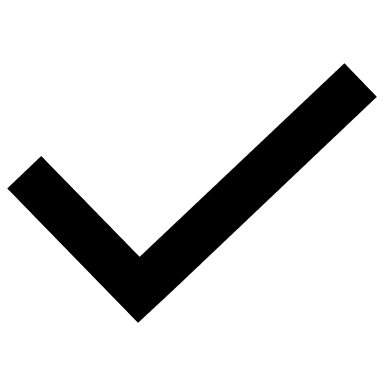 31
Does the student have a significant cognitive disability?
3rd Grade
Candace
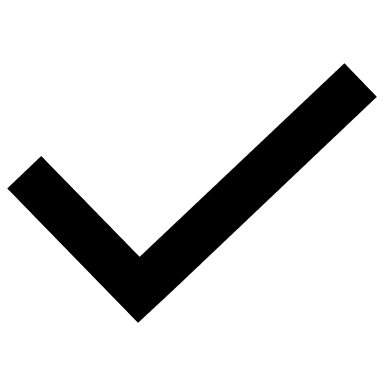 32
[Speaker Notes: Mental Processing Index is a measure of cognitive processing abilities of children and adolescents between the ages 3 and 18. Candace scored 65 which is below average. A Normal Score is 85-115
Sequence Processing Standard Score =66 well below range]
Does the student require specialized supports to access and participate in the grade-level GSE that require modifications based on the student’s Present Levels of Academic Achievement and Functional Performance?
3rd  Grade
Candace
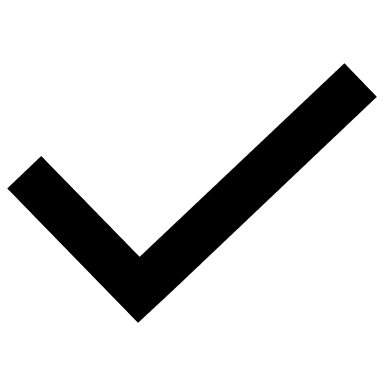 33
Does the student require specialized supports to demonstrate age appropriate adaptive behavior?
Candace
3rd  Grade
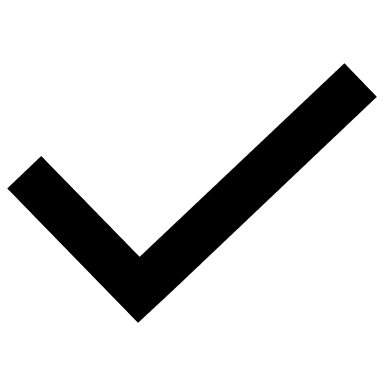 34
Did your group determine that Candace
 was eligible for GAA 2.0? 

Yes or No?
35
Candace is not eligible for the GAA 2.0
Reasons
She does not qualify, due to insufficient longitudinal data
Cognitive scores are not at a significant cognitive disability level, nor is adaptive behavior skills overall 
No significant deficits noted in parent input 
She does display communication needs, but not at a significant level  
She is behind grade level peers, but direct instruction and accommodations may improve academic and communication deficits
36
Mateo
37
Does the student require intensive individualized instruction in a variety of instructional setting?
Mateo
4th Grade
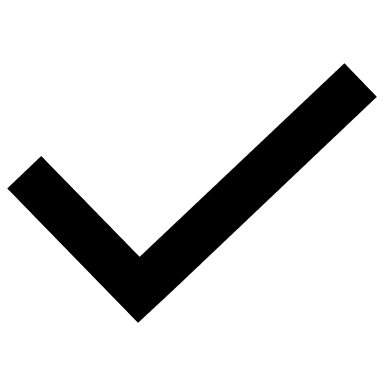 38
Does the student have a significant cognitive disability?
4th Grade
Mateo
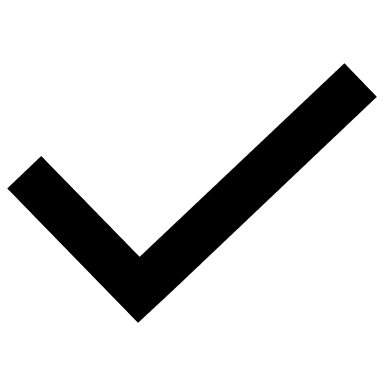 39
[Speaker Notes: Mental Processing Index is a measure of cognitive processing abilities of children and adolescents between the ages 3 and 18. Candace scored 65 which is below average. A Normal Score is 85-115
Sequence Processing Standard Score =66 well below range]
Does the student require specialized supports to access and participate in the grade-level GSE that require modifications based on the student’s Present Levels of Academic Achievement and Functional Performance?
Mateo
4th  Grade
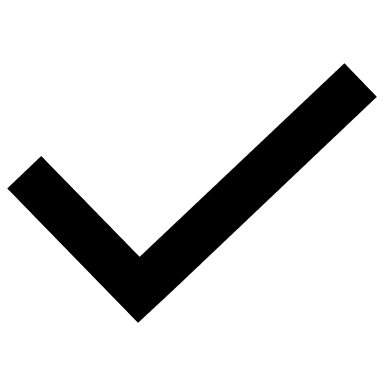 40
Does the student require specialized supports to demonstrate age appropriate adaptive behavior?
Mateo
4th  Grade
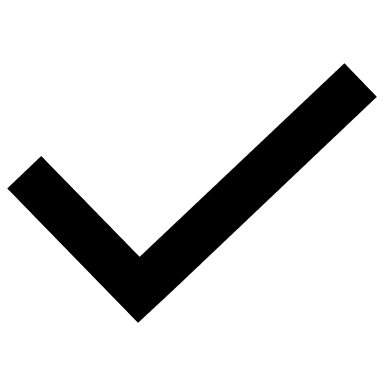 41
Did your group determine that Mateo
 was eligible for GAA 2.0? 

Yes or No?
42
Mateo is eligible for the GAA 2.0



* The reasons are embedded on Mateo’s eligibility criteria forms
43
Activity II Questions for IEP teams
[Speaker Notes: Districts and schools may benefit from creating a team to review multiple sources of data also this activity is designed to structure, reflect and dialogue among IEP Team members including the director of special education, representatives of school staff who participate as members of an IEP team, curriculum specialists, school principals, school psychologists, related service providers, parents, for English Learners with disabilities, and an English learner specialist. By, having these questions and discussions will assist IEP teams on a goal of being correct when making decisions about the students with the most significant cognitive disabilities being eligible for taking the alternate assessment.]
Directions for the Activity
Read the questions
Discuss the questions 
Answer the questions
Select a recorder/reporter
Share the responses

* Alternate Assessment aligned to Alternate Academic Achievement Standards            (AA-AAAS)
[Speaker Notes: Today in 4 different groups are to read the two questions, discuss the questions, answer the questions, select a recorder/reporter and have someone in your group to share answers.]
BLUE GROUP
A
What do participation rates on the AA-AAAS look like over time?
B
What do AA-AAAS participation rates look like disaggregated by age, grade level or school level?
GREEN GROUP
A
What do participation rates on the AA-AAAS look like disaggregated by schools?
B
What do AA-AAAS participation rates look like disaggregated by content areas?
RED GROUP
A
What do AA-AAAS participation rates look like disaggregated by student demographics?
B
What do AA-AAAS participation rates look like disaggregated by disability category?
YELLOW GROUP
A
What do AA-AAAS participation rates look like disaggregated by placement?
B
What do AA-AAAS participation rates look like disaggregated by performance level?
Resources
Two Instructional Webinars
https://www.gadoe.org/Curriculum-Instruction-and-Assessment/Special-Education-Services/Pages/Intellectual-Disabilities.aspx

NCEO Tool 4
https://nceo.umn.edu/docs/OnlinePubs/Tool4DialogueGuide.pdf


Georgia Alternate Assessment 2.0 (GAA 2.0)
https://www.gadoe.org/Curriculum-Instruction-and-Assessment/Assessment/Pages/GAA_2.aspx
Questionsand
SessionEvaluation
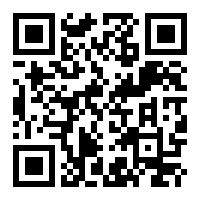 Thank you for attending the session
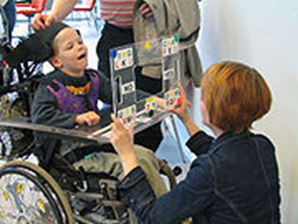 August Ogletree, Ph.D. – Accountability Research Specialist Assessment & Accountability
aogletree@doe.k12.ga.us 
(404) 463-6675
Crystal R. Callaway, M.ED. – Education Program Specialist Special Education Support 
ccallaway@doe.k12.ga.us
(404) 764-7321